Change: Embracing It, Managing It and Changing Again
Sharon L. Bostick, Ph.D
Dean of Libraries, Illinois Institute of Technology

Leipzig, 14 March 2016
What is change? And what is change management?
Change: To make or become different
Change management: the management of change and development within a business or similar organization

Definitions are from the Oxford English Dictionary
Change: it’s a good thing. Inevitable too.
Libraries naturally reflect and react to societal and technological changes.
It is healthy for Libraries to analyze and anticipate changes as our stakeholders needs shift. We adapt and evolve in accordance to the value that our contributions are able to impart.
The Illinois Institute of Technology
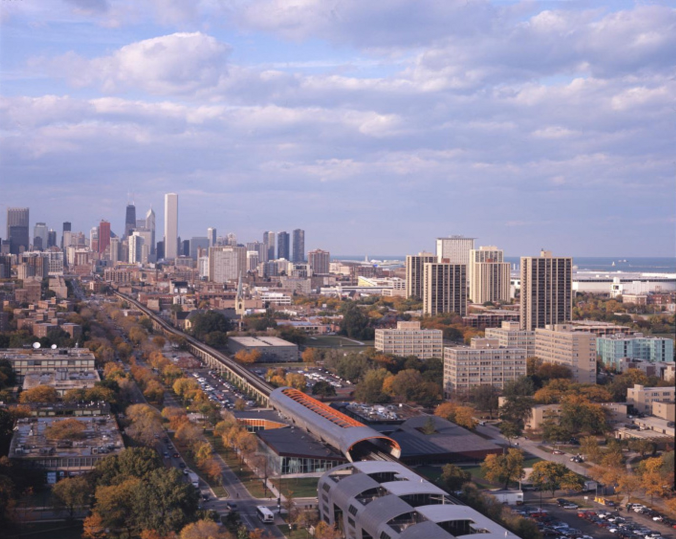 The Illinois Institute of Technology
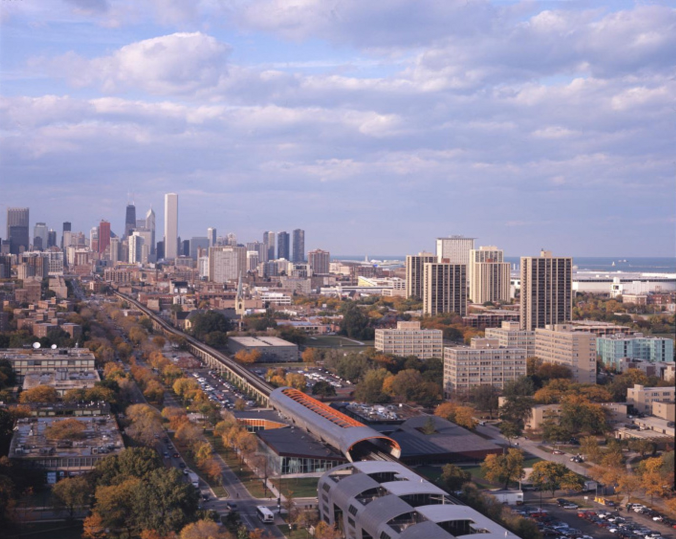 A technology-focused, Ph.D.-granting research university
Main campus designed by Mies van der Rohe
Competitive programs in engineering, architecture, the sciences, humanities, psychology, business, law, and design
7,800 students with high retention rate
Intense goal to increase undergraduate enrollment by 5,000 in five years
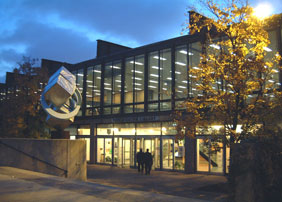 Library
Library is heavily used by students.
Open 24/5.
Most faculty use is virtual.
Known for creativity and a welcoming atmosphere.
Flexible style and seeks to empower students.
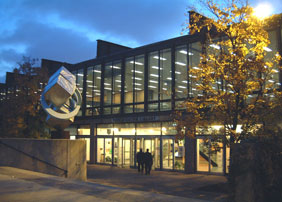 Library
Busiest building on campus
New Dean, first from “outside” in over twenty years.
A Change Management Example at IIT Libraries
First…
We began with new Strategic Plan.
We involved the staff to articulate our value, purpose and mission.
We used the framework from the university’s Strategic Plan
We created consensus and a framework for articulating our value, and guiding our efforts.
The staff understand the plan. This is very important in creating successful change management.
[Speaker Notes: Note new dean]
Strategic Priorities
Strategic Planning Implementation, Assessments
A culture of assessment was already in place by time of Strategic Plan, as evidenced by LibQual, Student Speaks university survey, our Student Library Advocates, Assessment in Action grant, and Archival Consultant’s Report.
Implementation included meeting with all staff and having 2 and 5 year plans based on the broader plan.
Digital Initiatives
Strategic directions
IR evaluation, comparison, and implementation of solutions (adaption, transition, etc.)
Implementation of DAMS and digital preservation policies, processes, and technology
Active efforts for collaboration with partners such as Archives & Special Collections for digital initiatives and grant  seeking opportunities
First change: Restructuring the Liaison Program
Existing liaison programs were an object of contention, as no particular strategy met with consensus.
All-Liaison meeting helped talk through challenges and opportunities.
Assessment, Reference & Instruction, and Collection Development Department Heads collaborated to lead new way forward.
Liaison duties and job description addendums were created, discussed, and implemented.
Most librarians became liaisons.
Then the First Big Change:
The Collection Development department was dissolved.
A new department, STEM was created to support the major university programs.
Collection Development became team-based, led by a small steering group.
The liaison group became this team with a strong outreach orientation and were empowered to make decisions.
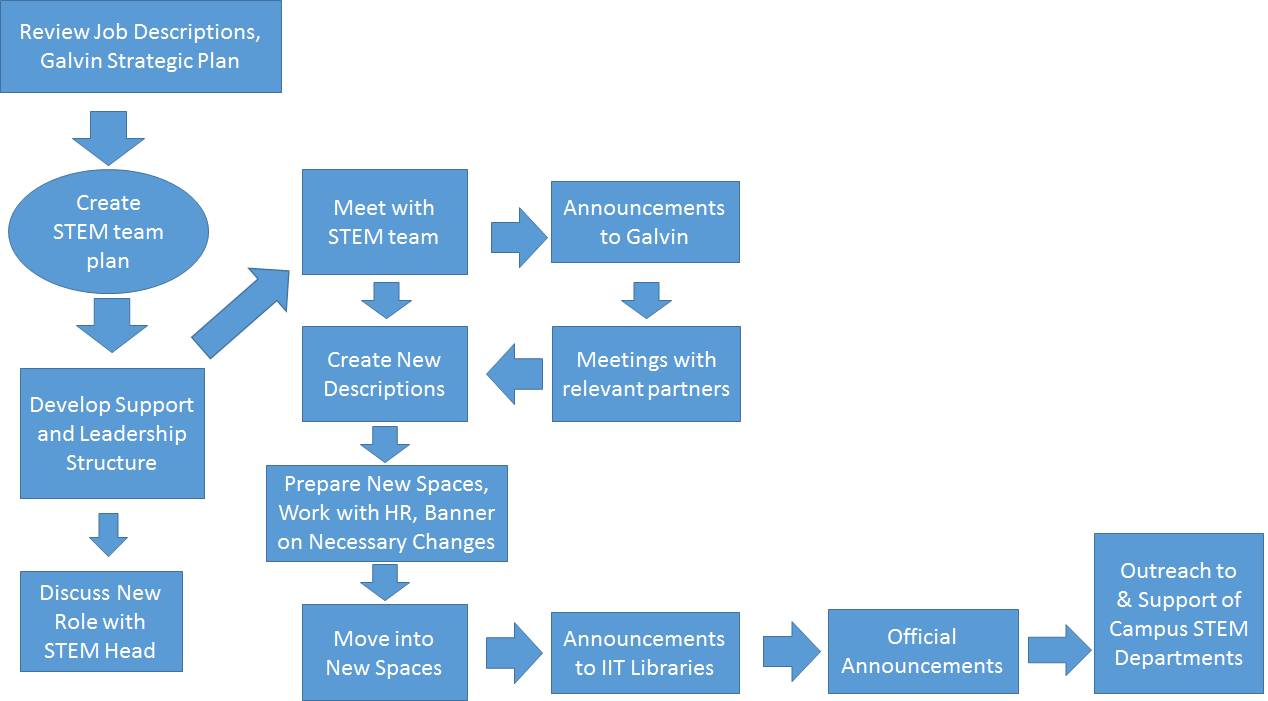 Collection Management turns to Liaisons
All liaisons would be kept informed, given voice on possible changes in their areas.
Liaisons are expected to partake in prioritizing and decision-making reflected in LibGuides, Website Databases, and Collections.
This was also the opportunity seized for a reorganization and more even dispersal of subject area duties.
The first major task for this group was to evaluate the collection and develop a two and five year plan to strengthen it.
Steering Group tackles tough tasks
Understanding basic workflows, data points
Creation of OS ERMS “Coral”
Identification of unsustainable development model for E-Resources
Conversation space for challenges of Print collections, space issues
Evaluation and assessment of entire E-Resource collection (100 DBs, 50,000 ejournals)
Organizational Chart Before
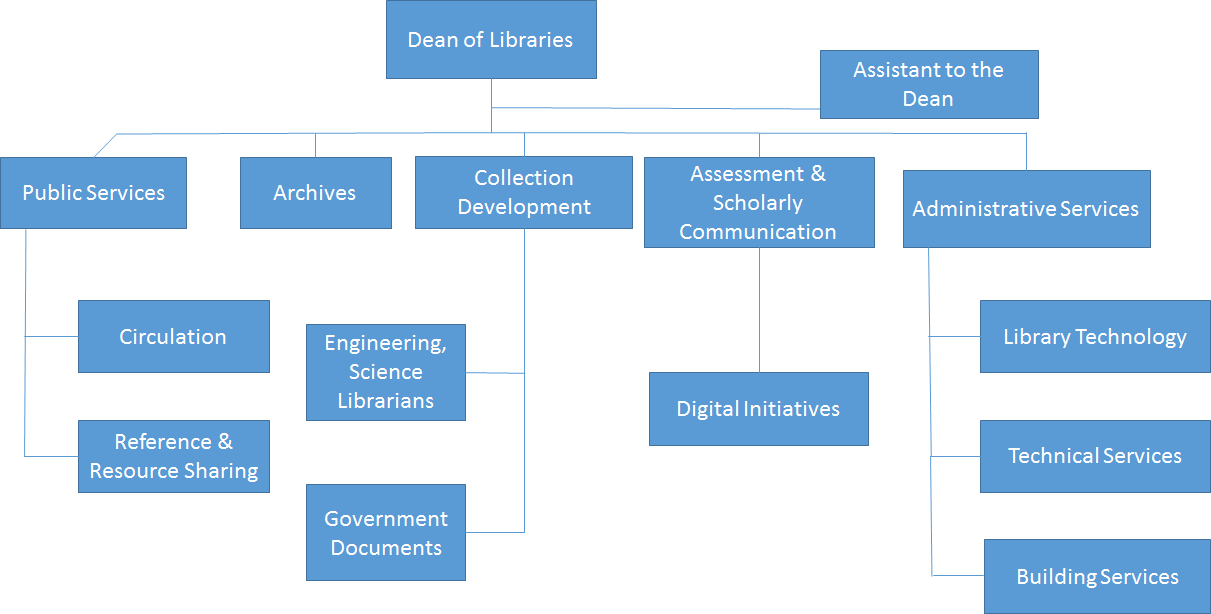 Organizational Chart After
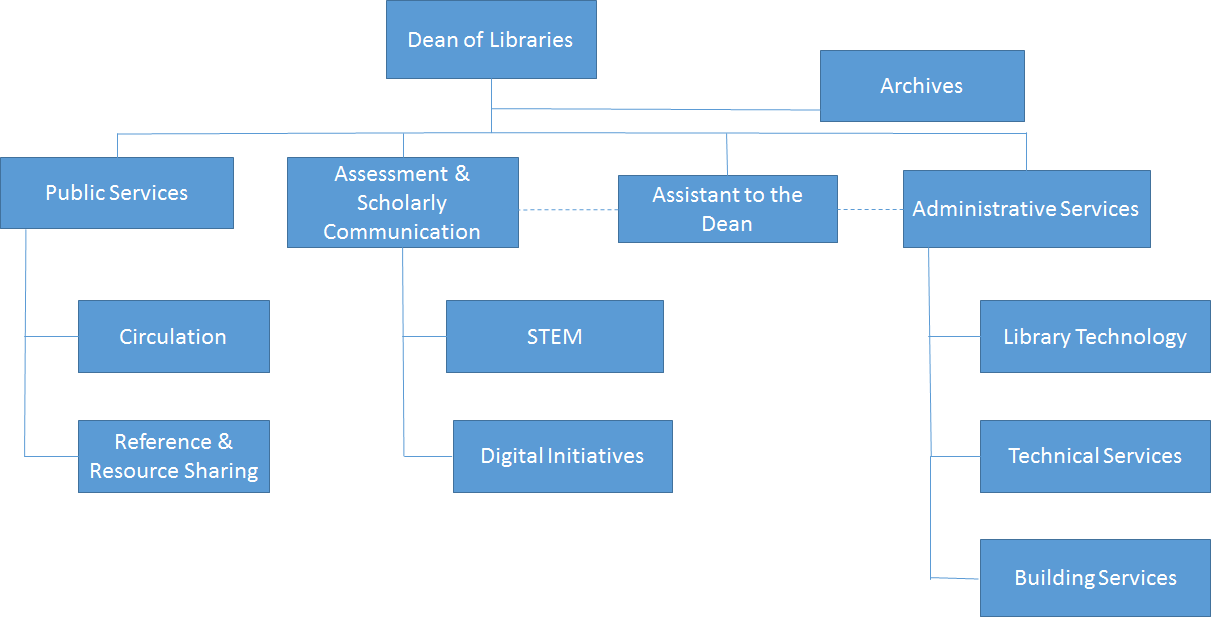 And then the second change happened
A sudden major budget crisis happened unexpectedly.
We had to change rapidly from a long-term systematic analysis mode to an immediate one, utilizing a variety of tools and outreach to faculty.
The team had to review the collections quickly and make significant recommendations for cuts.
They succeeded.
The Good …
Responding to the budget crisis was a good example of changing quickly to achieve a goal, however unhappy.
It was good experience with everyone participating in assessment activities.
The new liaison/collection structure was strengthened.
All librarians understand the collection and we are in a stronger position to rebuild when recovery comes.
There is less fear of change.
We have proven that we can be flexible and proactive.
…And the Bad
The bad—we have a huge budget cut!
Future changes will be heavily influenced by this negative budget situation
Another Change, With No Additional Funding
The unexpected retirement of the University Archivist gave us the opportunity to change the entire service with no new funds.
Expanded the department to become University Archives and Special Collections and hired a new Head of Department.
Reassigned staff who now work there but collaborate with other departments.
Provide strong outreach to the students, university and community and raised the visibility of the university and the library.
This change was easy.
Conclusion: Change!
Change is good and inevitable.
Processes that value trust, staff input, and assessment will be rewarding.
Be strategic.
Have an overreaching plan that will guide you when the unexpected happens.
Communicate.
Assess.
Experiment.
Thank you!
Sharon L. Bostick, Ph.D
sbostick@iit.edu


Devin Savage, Assistant Dean for Assessment and Scholarly Communication at Illinois Institute of Technology contributed to this presentation.